CHÀO MỪNG CÁC EM 
ĐẾN VỚI TIẾT HỌC
BÀI 5: BIỂU DIỄN THẬP PHÂN CỦA SỐ HỮU TỈ
(2 tiết)
NỘI DUNG BÀI HỌC
Số thập phân hữu hạn và số thập phân vô hạn tuần hoàn
Biểu diễn thập phân của số hữu tỉ
Luyện tập
I. SỐ THẬP PHÂN HỮU HẠN VÀ SỐ THẬP PHÂN VÔ HẠN TUẦN HOÀN
HĐ1
Lưu ý: Các số thập phân chỉ gồm hữu hạn chữ số khác 0 sau dấu "," được gọi là số thập phân hữu hạn. Chẳng hạn số 1,65 là số thập phân hữu hạn.
Ví dụ 1
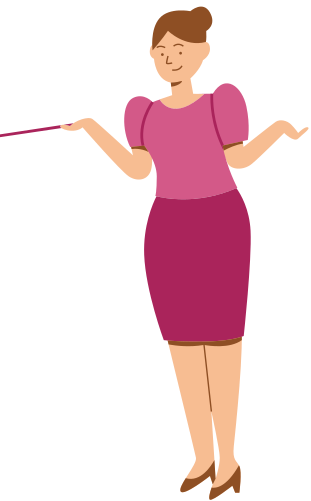 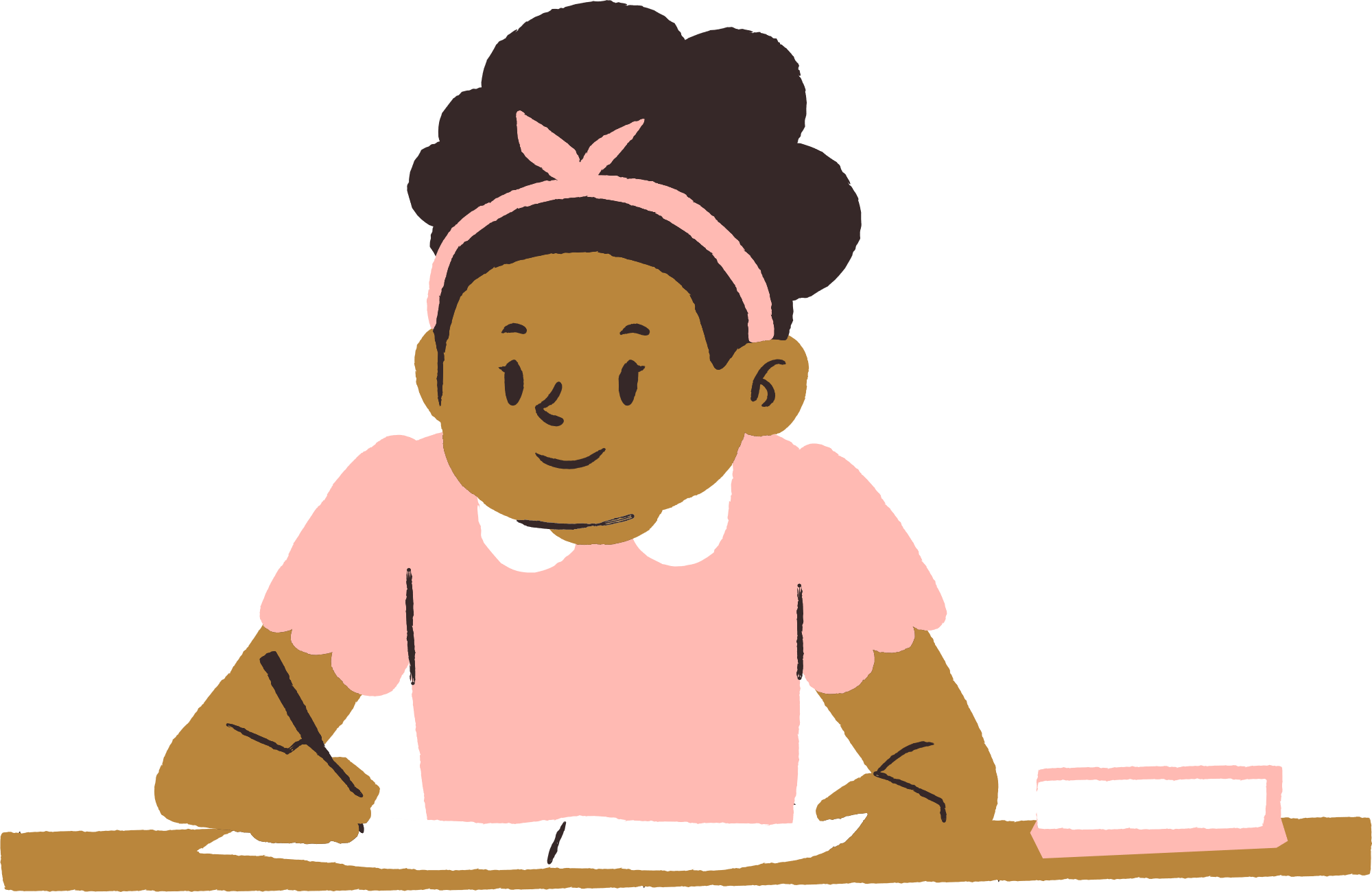 HĐ2
Ví dụ 2
Nhận xét
Sử dụng máy tính cầm tay để tính nhanh các phép tính sau:
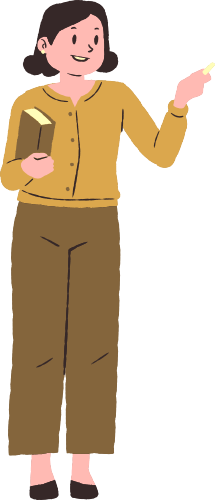 a)
Luyện tập
b)
II. BIỂU DIỄN THẬP PHÂN CỦA SỐ HỮU TỈ
Bài toán
a)
Nhận xét
Mỗi số hữu tỉ được biểu diễn bởi một số thập phân hữu hạn hoặc vô hạn tuần hoàn.
Ví dụ 3
Viết biểu diễn thập phân của mỗi số hữu tỉ sau
Đây là số thập phân hữu hạn.
Đây là số thập phân vô hạn tuần hoàn.
Đây là số thập phân vô hạn tuần hoàn.
III. LUYỆN TẬP
Viết mỗi số hữu tỉ sau dưới dạng số thập phân hữu hạn
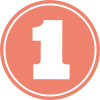 Viết mỗi phân số sau dưới dạng số thập phân vô hạn tuần hoàn (dùng dấu ngoặc để nhận rõ chu kì):
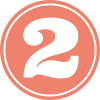 Vận dụng
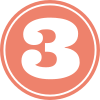 Viết mỗi số thập phân hữu hạn sau dưới dạng phân số tối giản:
b)
a)
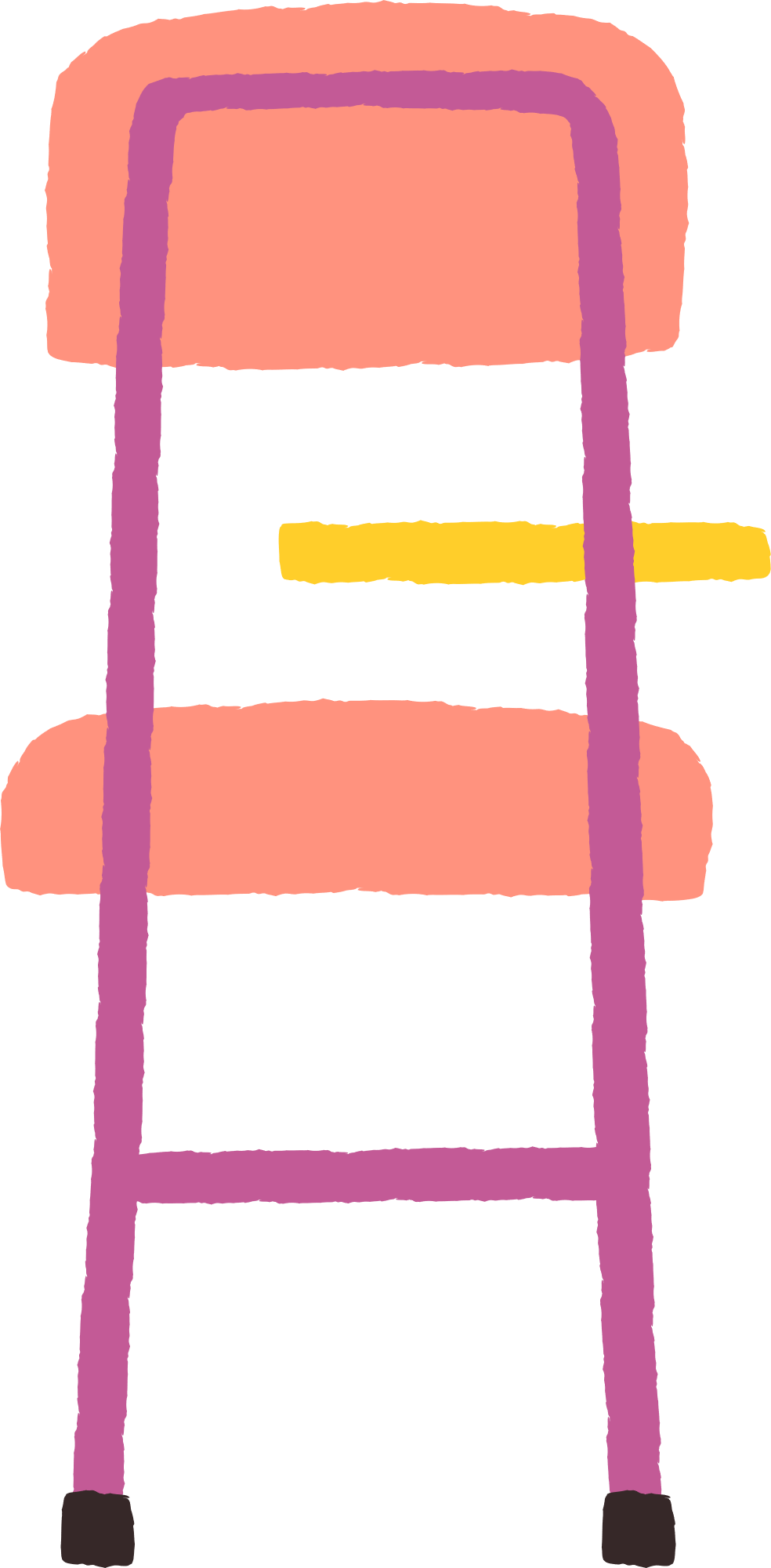 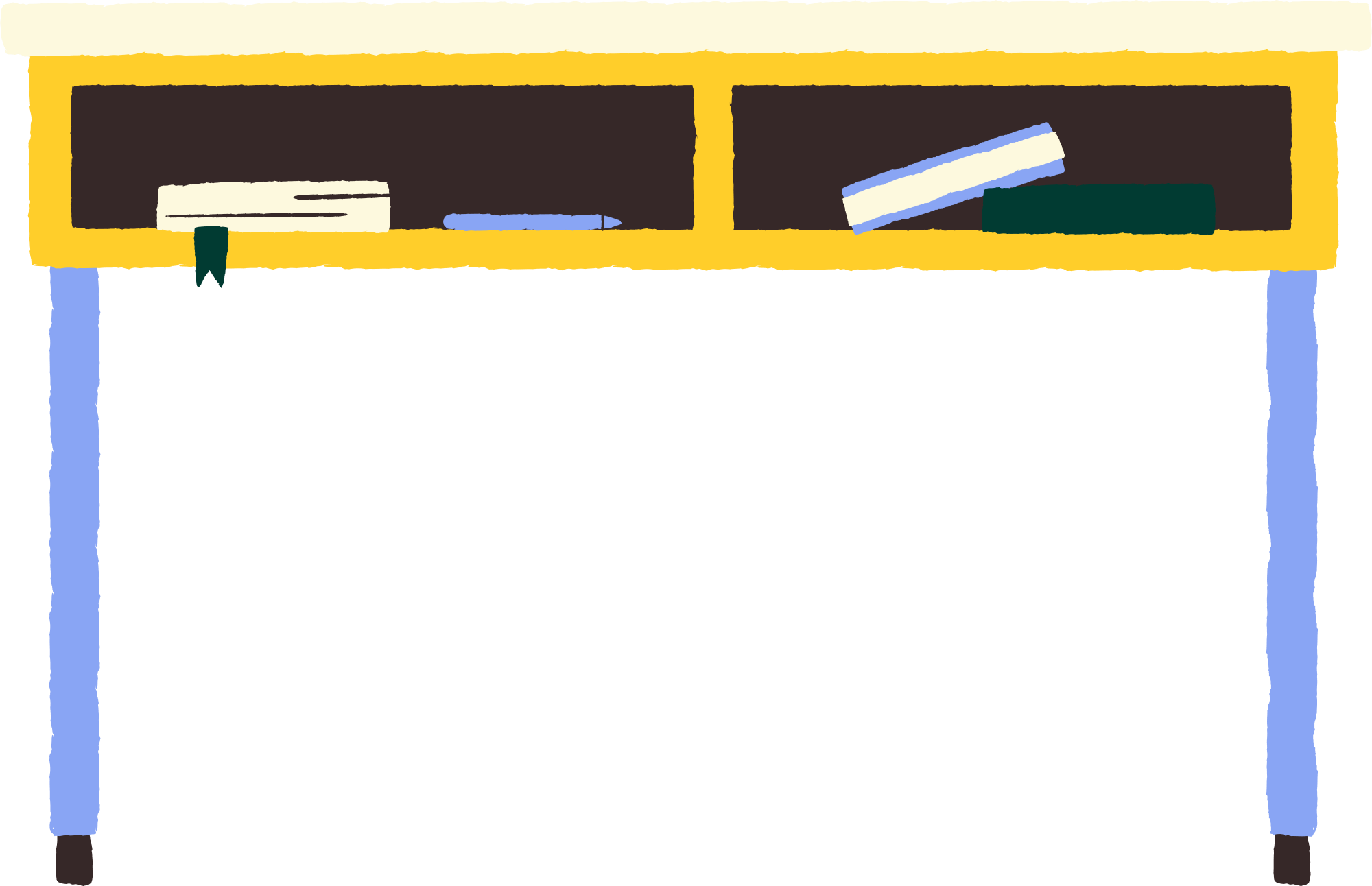 c)
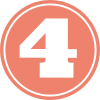 Sử dụng máy tính cầm tay để viết thương của mỗi phép chia sau:
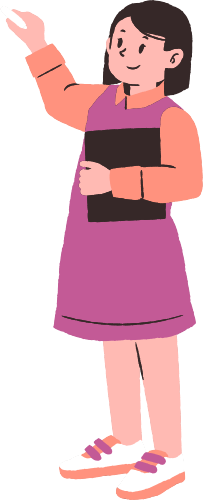 a)
b)
c)
"TÌM TÒI – MỞ RỘNG"
Các phân số tối giản với mẫu dương mà mẫu không có ước nguyên tố khác 2 và 5 thì viết được dưới dạng số thập phân hữu hạn và chỉ những phân số đó mới viết được dưới dạng số thập phân hữu hạn.
Các phân số tối giản với mẫu dương mà mẫu có ước nguyên tố khác 2 và 5 thì viết được dưới dạng số thập phân vô hạn tuần hoàn và chỉ những phân số đó mới viết được dưới số thập phân vô hạn tuần hoàn.
HƯỚNG DẪN VỀ NHÀ
Hoàn thành các bài tập trong SBT
Ôn lại kiến thức đã học trong bài
Chuẩn bị bài mới “Bài tập cuối chương I”.
CẢM ƠN CÁC EM ĐÃ LẮNG NGHE BÀI GIẢNG!